第七組
組員:吳建逸、吳俊磊、何耀文、尤四海、李羽書、岑育恩
1
摘要
現今醫療環境缺乏護理人員，導致一位護士需同時看護許多病人，繁重的工作耗時耗力。 
「智能醫療看護系統」可自動偵測病患的各種異常狀況，並實時回報醫護人員，降低風險。
2
動機目的
目前台灣老年人越來越多，年輕人也因為薪水而要常常加班，導致無法給父母很完善的照顧以及陪伴，所以常常會把父母送到養護中心裡。

      根據聯合國世界衛生組織(WHO)所訂的指標，65 歲以上老年人口數，達總人口數7%以上，即為高齡化社會。我國從 1993 年 9 月起，65 歲以上人口已達 148萬，進入高齡化社會。
      隨著高齡化社會的來臨，老人的生活與照護支援體系，勢必成為國家與社會的重要議題，必須未雨綢繆，做好準備。
3
所以我們設計這一套系統，讓台灣可以減少一些外籍養護人員，以達到減少人力花費的目的。
老人想起床可是卻起不來 
    解決辦法：
　　　　偵測到有要起床的動作，可是卻起不
　　　　來，就上揚病床。
老人會因為年齡越來越大而失智
    解決辦法：
　　　　定時播放老人以前的照片或兒女的照片給
　　　　他看，延緩失智的速度。
病人有事要找護士卻找不到人
      解決辦法: 
　　　　對著機器比某個手勢或說話就能偵測到。
4
系統設計
以個人化為中心的雲端管理服務平台模式下，結合遠端建康管理儀器感測系統、第二代醫療資訊系統、無線辨識系統 (RFID) 以應用於醫療健康領域。
5
系統特色
高效率─24小時自動偵測，實時通報。
省人力─事發當下立即通報醫護人員，隨時掌握病患狀況，減少巡房次數。
易控管─系統自動將影像分類管理，方便人員調閱。
更安全─防止醫護人員疲憊、脫崗而造成意外。
6
窒息偵測:(床頭上方會偵測到)







異常偵測:(床頭後方會偵測到)
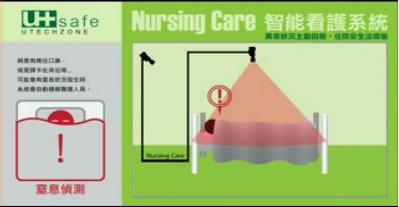 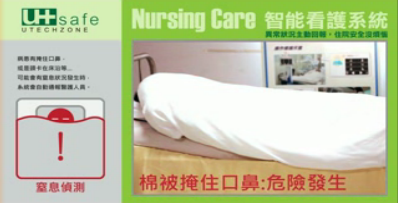 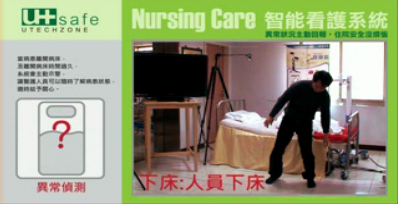 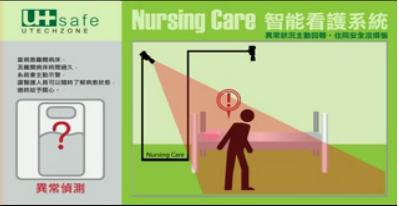 7
跌倒偵測:(床頭後方會偵測到)
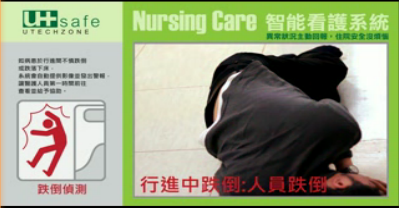 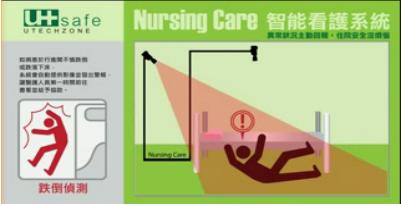 8
使用方法及原理
病患起身、下床偵測: 病患起身，離開床舖時，系統自動通知醫護人員。







病患如廁、離房過久偵測: 病患單獨如廁、離開病房過久時，系統自動通知醫護人員。
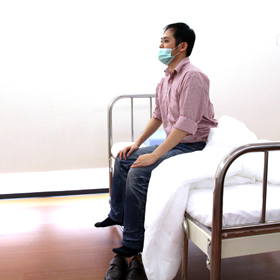 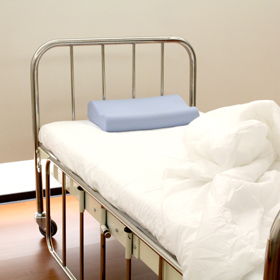 9
蒙臉、窒息偵測: 病患有棉被蒙臉、翻身趴睡、或頭卡在床沿等可能導致窒息狀況發生時，系統自動通報醫護人員。






跌倒偵測: 病患不慎跌倒或跌落下床時，系統自動發出警報。
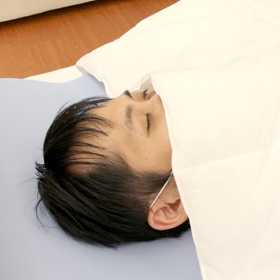 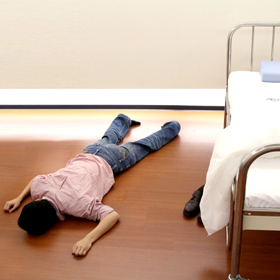 10
靜態偵測: 若病患維持同一姿勢過久不動，系統自動通知醫護人員。
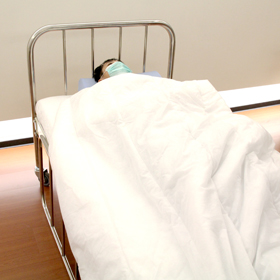 11
實作進度規劃
輪班制的，就算不在現場也可以，但不能離太遠，一有狀況就能及時趕到的距離。
12
預期的成果
希望家家戶戶都能有類似的功能，因為如果有老年人不願意住在醫院，那麼就很需要這樣的東西。
13
參考文獻
由田新技股份有限公司-守護寶
網址: http://www.utechzone.com.tw/webc/html_eye/products/show.aspx?pid=74&kid=118,119

人性化老人生活與照護之智慧型設計發展與實現研究
網址
http://www.rdoffice.ndhu.edu.tw/ezfiles/5/1005/img/2042/101T924.pdf
14